Сравнение чисел 4 и 5.Овал.Логическая задача.Для детей младшего дошкольного возраста
Подготовила: Шерстнева А.А.
Задачи: Учить различать равенство и не равенство групп предметов по количеству входящих в них предметов, выражая результаты сравнения в речи, познакомить с геометрической фигурой овал, учить обследовать овал осязательно – двигательным путем, обводить овал по точкам, продолжать учить сравнивать предметы по величине, развивать внимание, мышление.
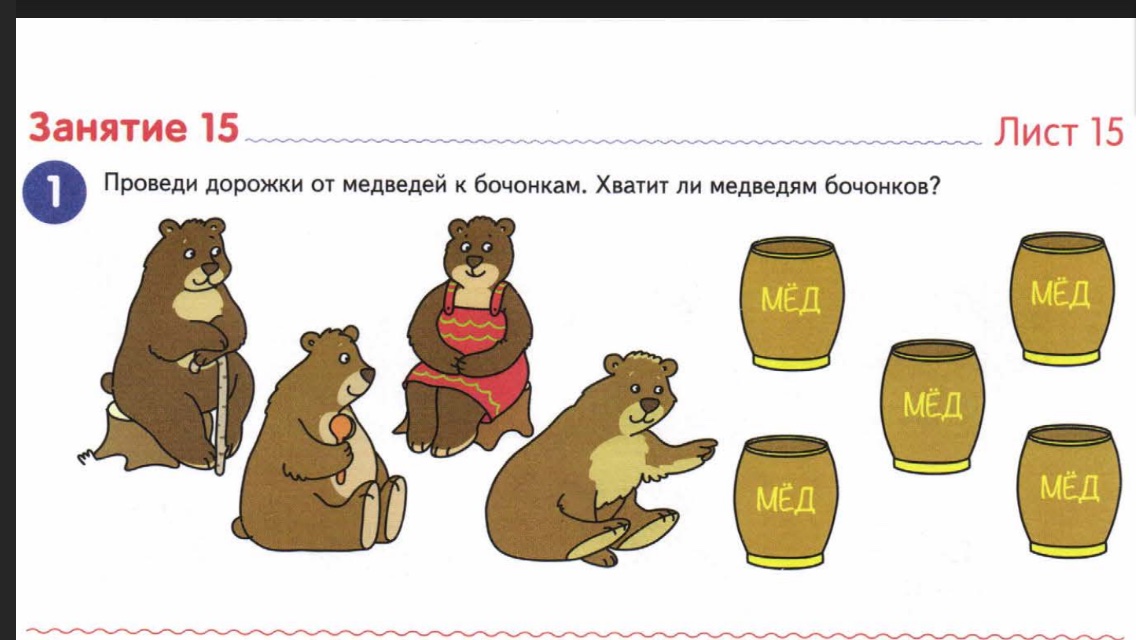 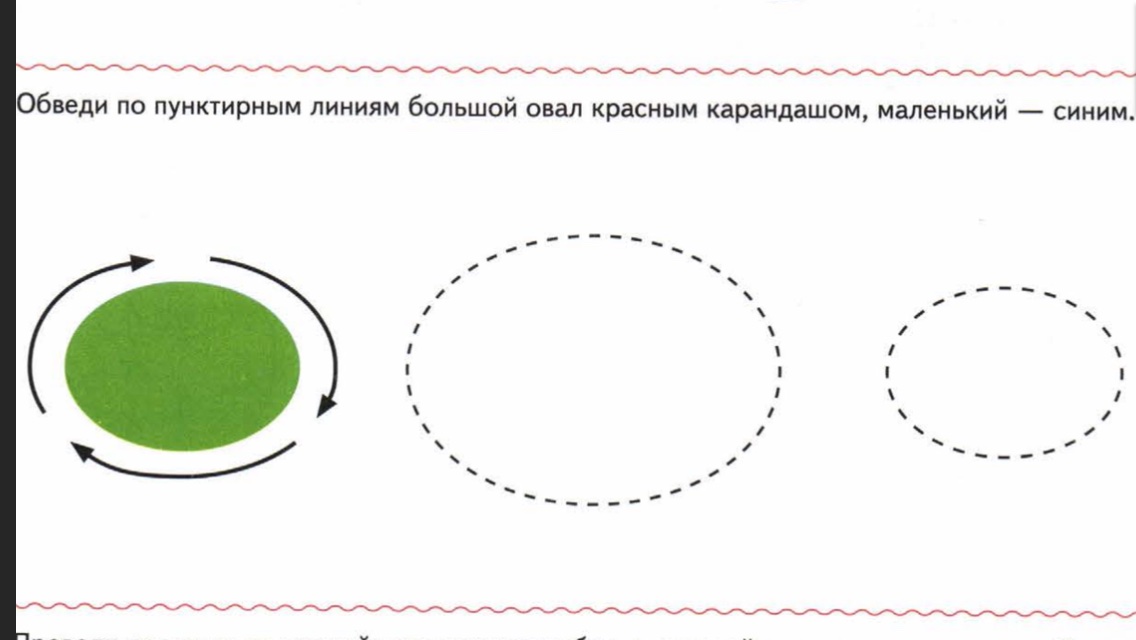 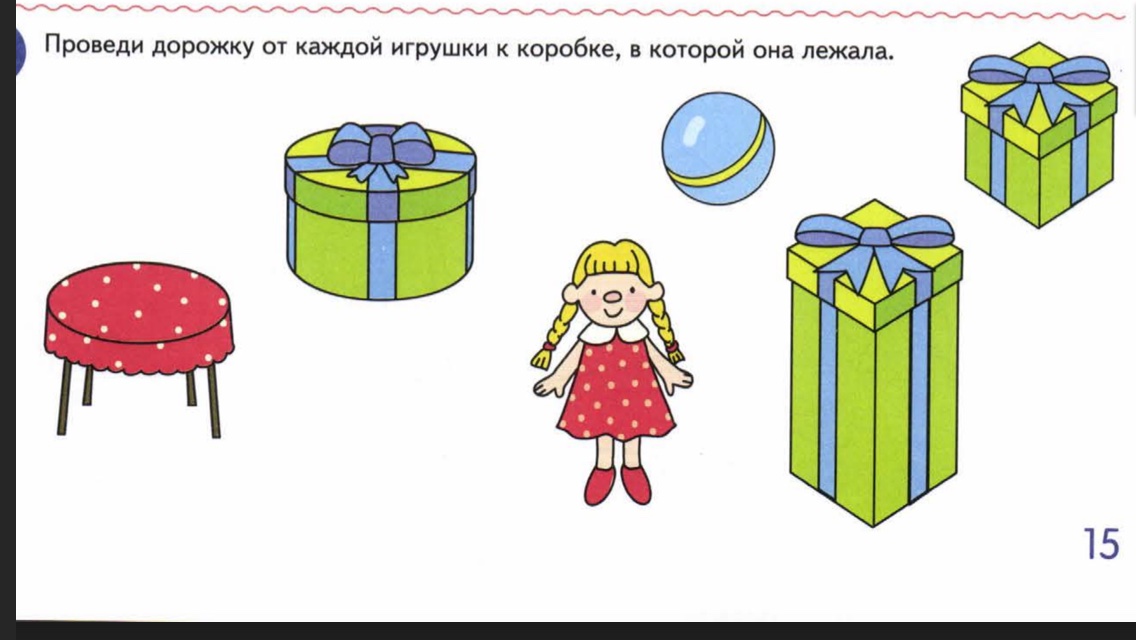 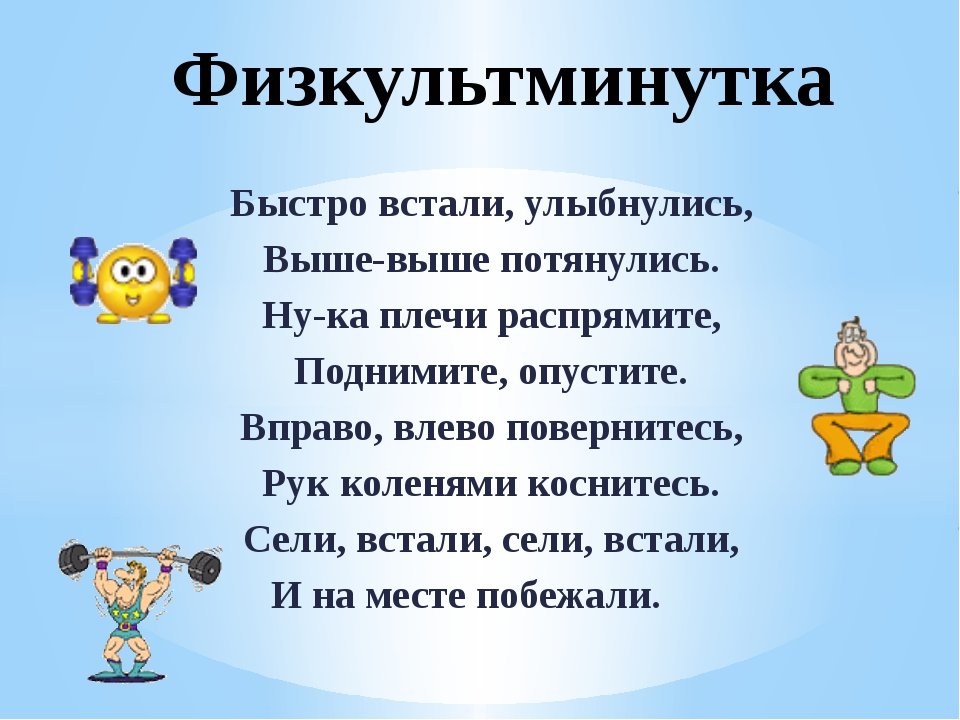 Четыре меньше чем пять!
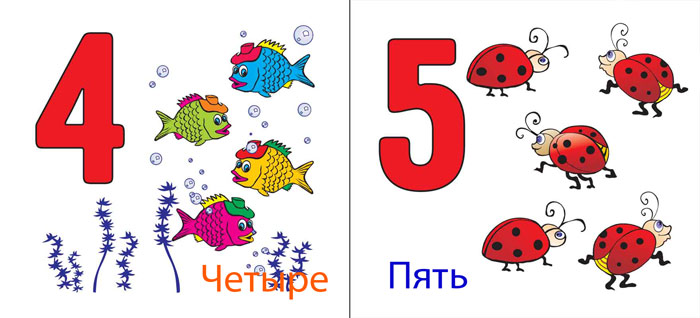 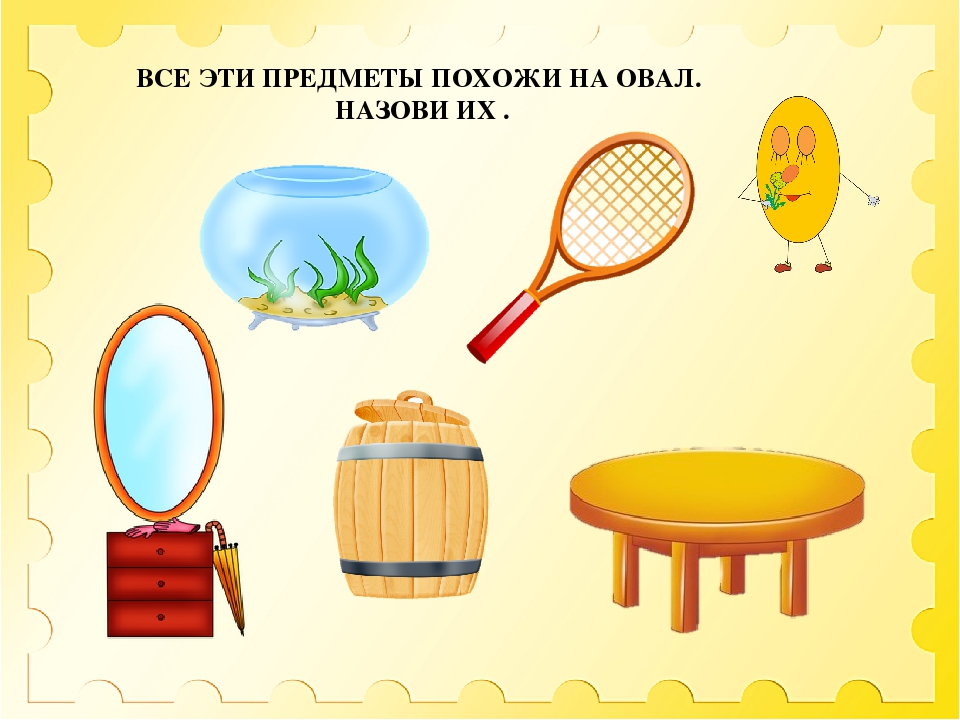